НАО «Евразийский национальный университет имени Л.Н. Гумилева»
Лекция 14Тема: 
Ландшафтно-географическое прогнозирование
План лекции:
1. Задачи, проблемы и значимость ландшафтно-географического прогнозирования.
2. Типы географических прогнозов.
Прогноз - вероятностное суждение о состоянии какого-либо явления в будущем, основанное на специальном научном исследовании (прогнозировании).
Прогнозирование по предмету могут быть выделены:
естествоведческое
обществоведческое
Объекты естествоведческого прогнози-рования характеризуются неуправляе-
мостью или незначительной степенью 
управляемости; 
предсказание в рамках естествоведчес-кого прогнозирования является безус
ловным и ориентированным на приспо-собление действий к ожидаемому сос-
тоянию объекта.
В рамках обществоведческого прогнозирования может иметь место самоосуществление либо саморазрушение прогноза как результат его учета.
Для целей регионального природопользования лучше всего подходят рекомендации по прогнозированию антропогенных ландшафтов. Здесь выделяют прогнозы:
Краткосрочные на срок 10-15 лет
Среднесрочные на 15-25 лет
Долгосрочные - 25-50 лет
Дальнесрочные более 50 лет
В этом отношении географический прогноз отличается своеобразием, находясь на стыке естествоведческого и обществоведческого. Какие-то процессы мы направлять можем, а к каким-то должны только приспосабливаться. При этом не всегда очевидна разница между теми и другими. Ещё одна проблема в том, что все остальные науки имеют дело с довольно узким предметом исследований и процессы протекают там в однопорядковых интервалах времён. Например, геология имеет дело с процессами длящимися сотни и миллионы лет, метеорология с интервалами от часов до нескольких суток. Соответственно выглядят и горизонты прогнозирования. В географических системах сочетаются процессы с совершенно разными характерными временами. Поэтому трудности начинаются уже с определения разумной продолжительности, на которую можно давать прогноз.
Успешность прогноза зависит:
Срочность прогноза здесь привязана преимущественно к скорости процессов в общественной сфере, но учитываются только сравнительно медленные процессы, происходящие в материальной основе производства сопоставимые с динамикой длинных циклов Кондратьева. В специальных исследованиях региональных систем природопользования могут приниматься и другие сроки .
Локальные по 4-14 переменным.
Географический прогноз касается весьма сложных объектов. Но в некоторых случаях задачу удаётся упростить без значительной потери надёжности прогноза, а иногда нас интересует только поведение немногих параметров. 
В результате в зависимости от сложности и размерности объекта выделяют прогнозы:
Локальные по 4-14 переменным.
Сублокальные с предсказанием по 1-3 переменным.
Глобальные 36-100 переменным.
Субглобальные 15-35 переменным.
Локальные по 4-14 переменным.
Суперглобальные более 100 переменным.
В зависимости от типа прогнозируемых процессов выделяют и два основных типы прогнозов.
Поисковые (генетические). Они направлены от прошлого-настоящего в будущее. Мы изучаем то, что происходило ранее, находим закономерности и, предполагая, что они сохранятся или изменятся предсказуемым образом, делаем вывод о будущем поведении системы. Этот тип прогнозов является единственно возможным для естествоведческого прогнозирования. Примером могут служить всем известные прогнозы погоды. Естественное развитие природы от нашего желания не зависит.
Нормативные (целевые). Эти прогнозы идут от будущего к настоящему. Здесь определяют пути и сроки достижения возможного состояния системы, принимаемого в качестве цели. Изучается ситуация в настоящем, выбирается ее желательное состояние в будущем и строится последовательность событий и действий, которые могли бы это состояние обеспечить. Например, мы хотим избежать глобального потепления. Предполагаем, что его причиной являются выбросы парниковых газов. Задаём цель - через х лет обеспечить их содержание в атмосфере у % . Затем смотрим, какие меры могут обеспечить достижение этого результата и оцениваем реальность их осуществления при тех или иных условиях. На основе чего делаем вывод о вероятности достижения задуманного. Затем вносим изменения или в цели или в способы их достижения. Этот тип прогнозирования более приемлем в обществоведческих исследованиях.
Прогнозирование состояния природной среды — необходимое условие решения задач рационального . Особое значение имеет географическое прогнозирование, так как оно является комплексным и предполагает оценку динамики природных и природно-хозяйственных систем в будущем с использованием как компонентных, так и интегральных показателей.
Под географическим прогнозированием понимается разработка научно обоснованных суждений о состоянии и тенденциях развития природной среды в будущем для принятия решений по ее рациональному использованию. Можно определить это направление географических исследований и проще — как предвидение будущего состояния природной среды. В его разработку внесли большой вклад труды И.П. Герасимова, Т.В. Звонковой, В.Б. Сочавы, Ф.Н. Милькова, А.Г. Исаченко, А.Г. Емельянова, Н.И. Коронкевича, К.Н. Дьяконова и др. исследователей.
1) на компонентные (отраслевые) — гидрологические, метеорологические, и др.; комплексные — оценивается динамика состояния природного комплекса в целом;
Прогнозы классифицируются:
2) на локальные (пространственный от нескольких квадратных километров до нескольких тысяч квадратных километров), региональные (от нескольких тысяч квадратных километров до сотен тысяч квадратных километров), глобальные (от сотен тысяч квадратных километров до территориального уровня систем образующих );
3) на краткосрочные (временной масштаб от нескольких до нескольких суток); среднесрочные (от нескольких суток до года); долгосрочные (от года до столетий и тысячелетий).
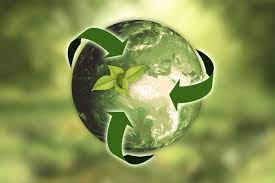 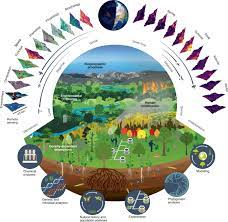 Прогнозы классифицируются:
Ландшафтно-географическое прогнозирование играет огромную роль в организации природно-хозяйственной деятельности, т.к. оно направленно на эффективное использование и сохранение природных ресурсов, а также на материальную, экологическую и эстетическую оптимизацию условий жизнедеятельности человека в природе.
Обзорные вопросы
Исходные основания (факторы) прогнозирования?
Временные типы и расчетные сроки прогноза?
Этапы прогнозирования?
Типы географических прогнозов?
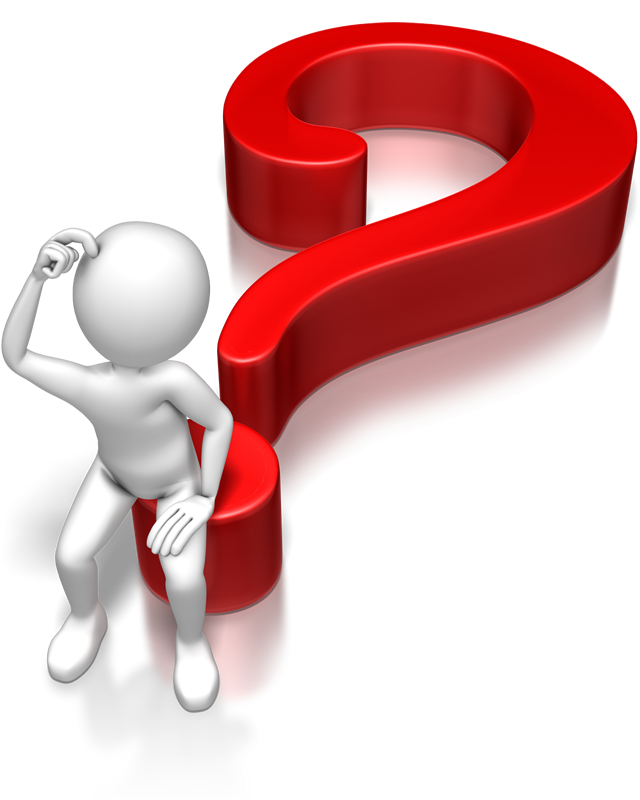 Список использованных источников
1. Аношко B.C., Трофимов А.М., В.М. Широков. Основы географического прогнозирования. Минск, 198S. 240 с.
2. Емельянов А.Г. Теоретические основы комплексного физико-географического прогнозирования. Калинин, 1982. 84 с.
3. Исаченко А.Г. Попов Б.А Проблемы ландшафтно-географического прогнозирования. Известия Всесоюзного географического общества. 1979. №6. С. 469-475.
4. Космачёв СП. Географическая экспертиза: методические аспекты. Новосибирск, 1981. 109 с.